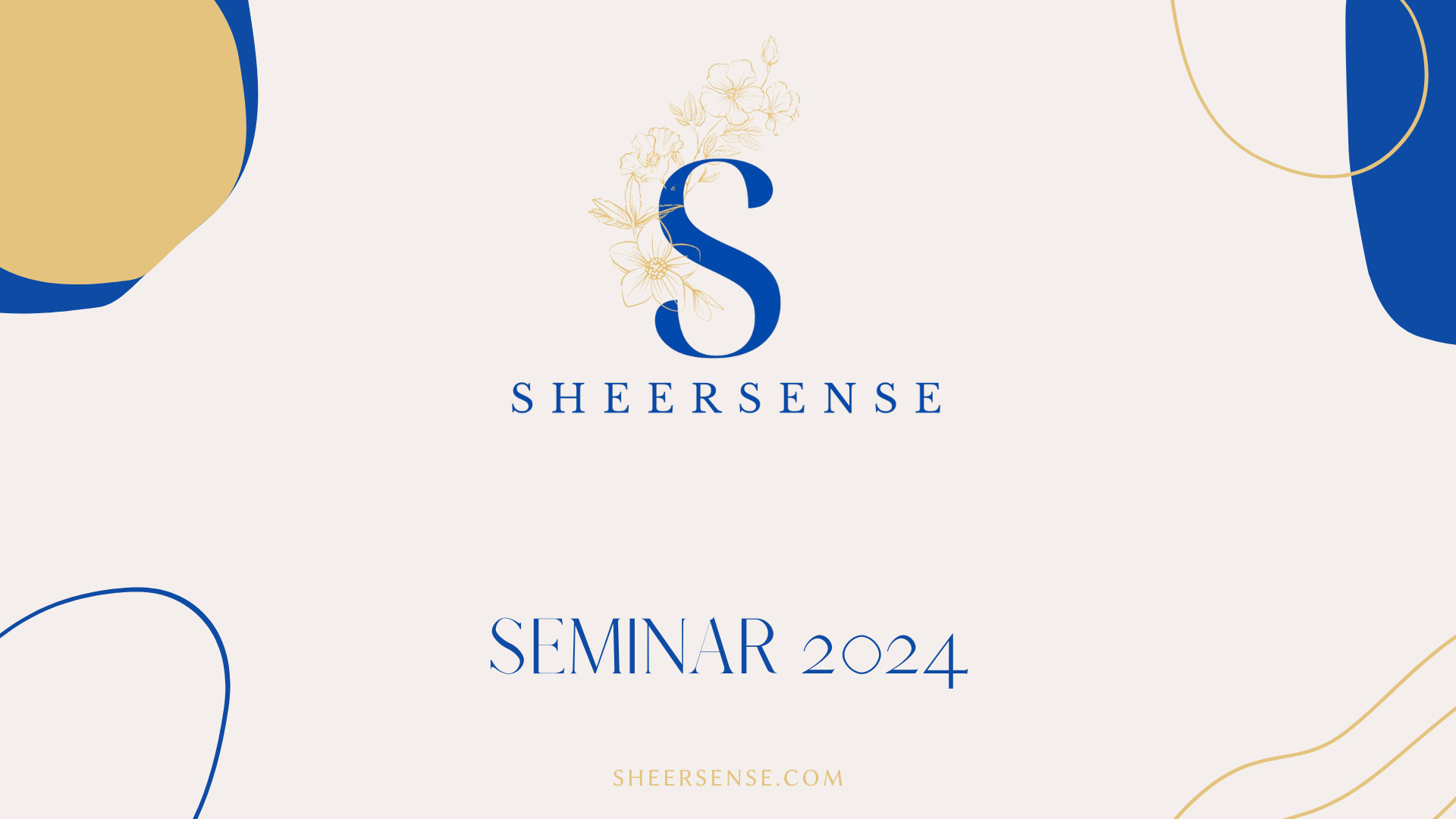 Lauren Tukuafu
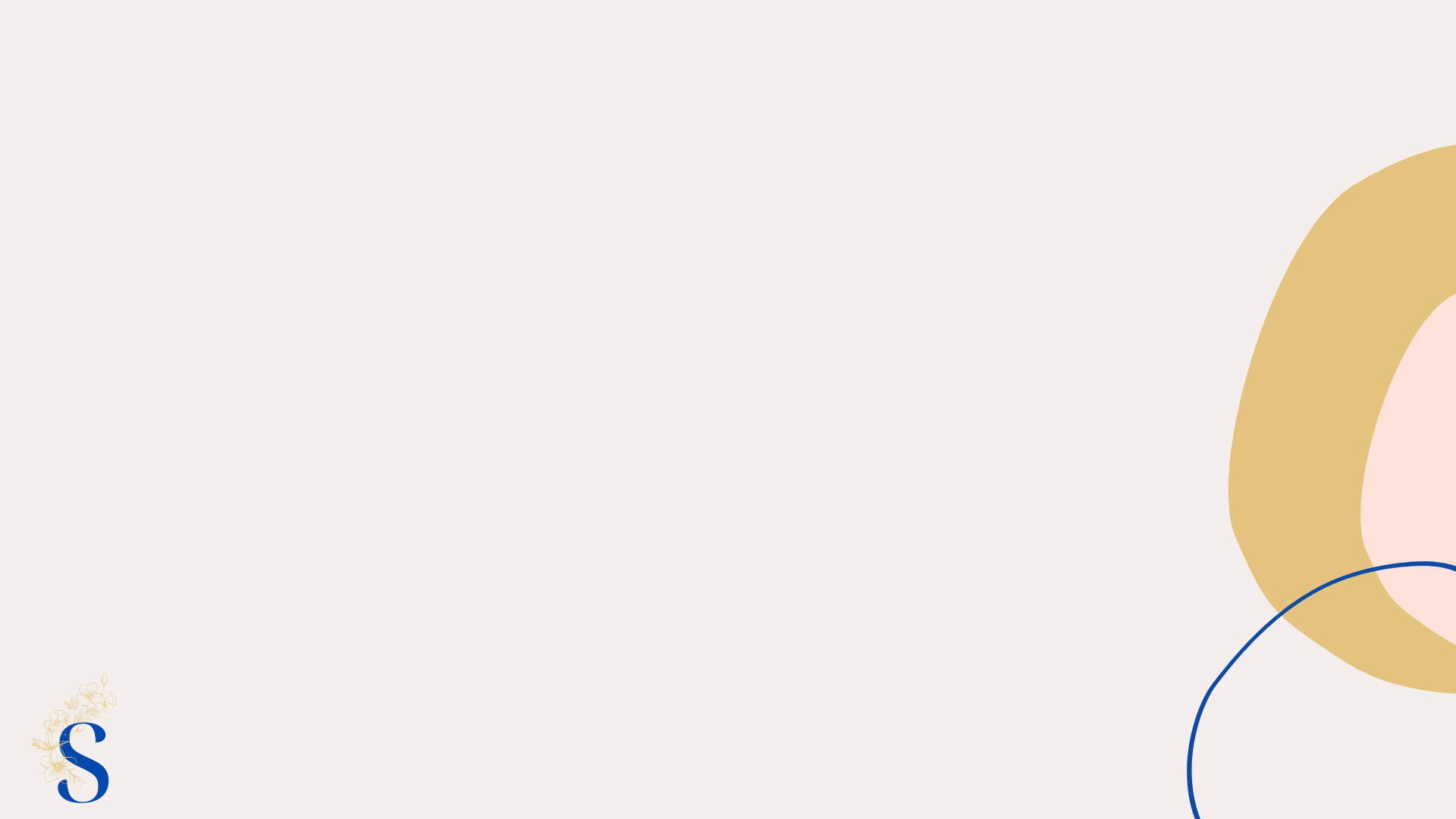 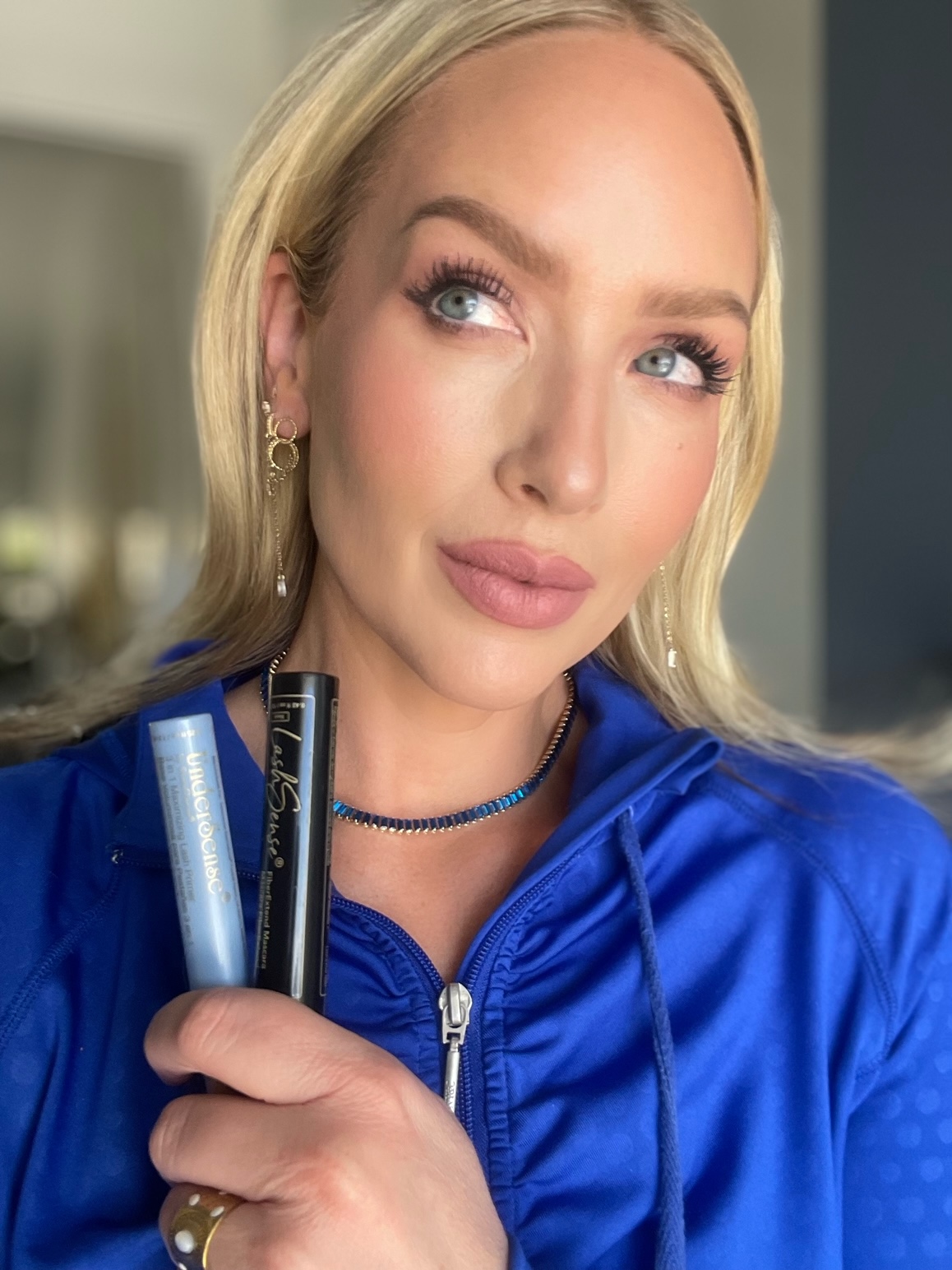 How To Launch A New Product
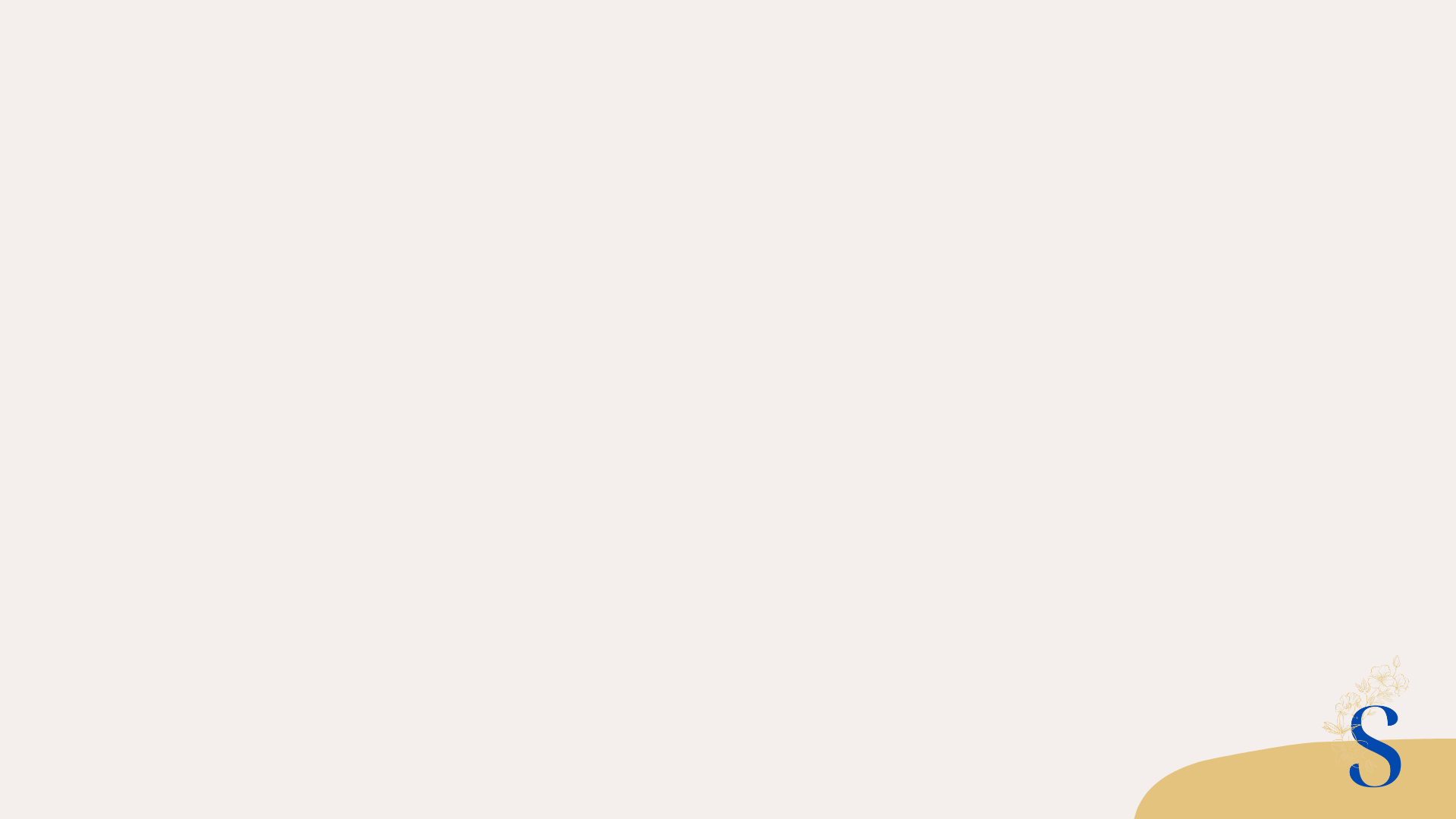 THE MINDSET
Are you driven by scarcity and FEAR?

NO NERVOUS ENERGY!

Create a plan so you feel confident.
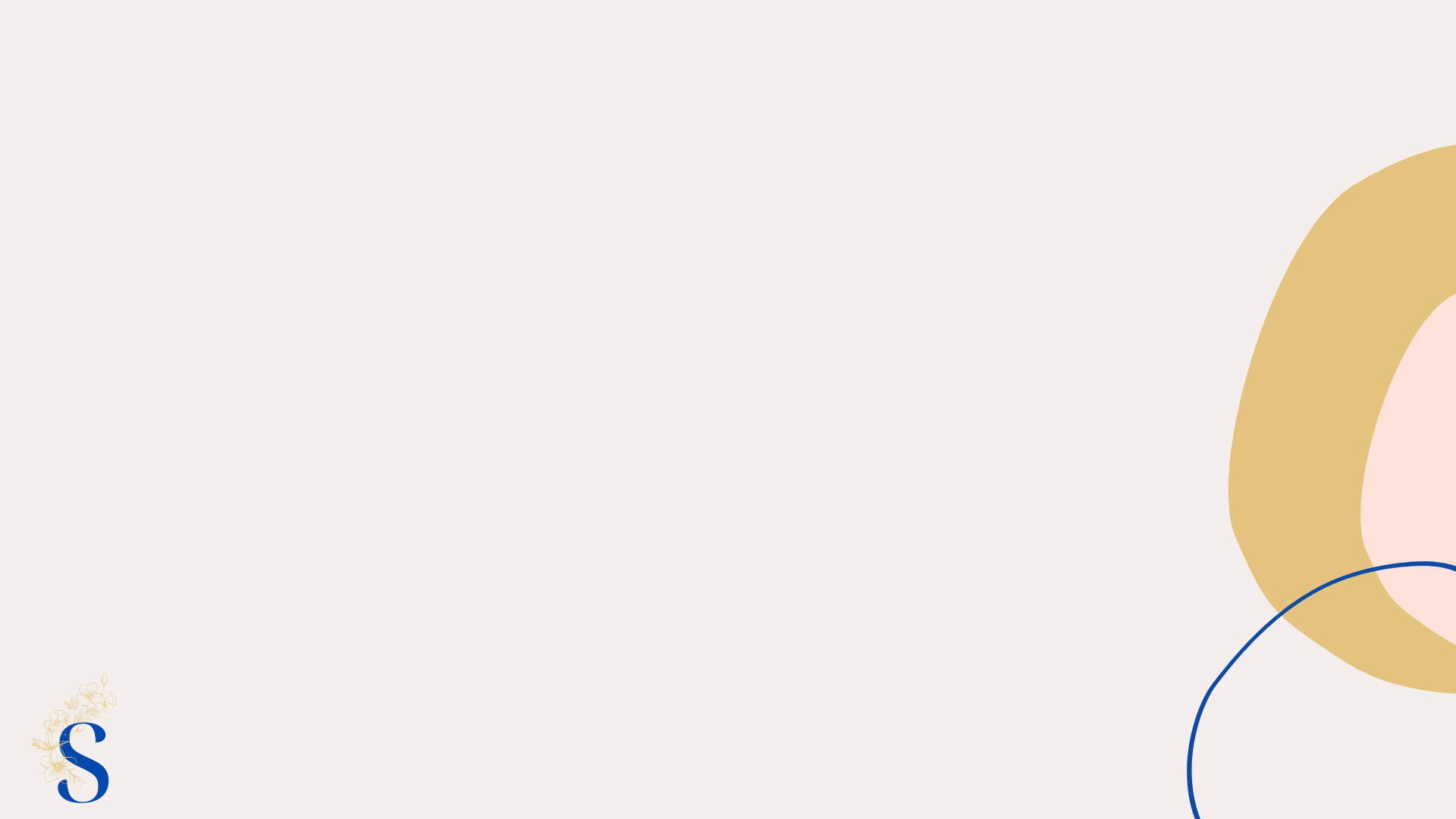 Personal product story
This means that you are going to have to order it!

BE A PRODUCT OF THE PRODUCT!

Then as you sell it, you’ll gather others personal testimonies too!
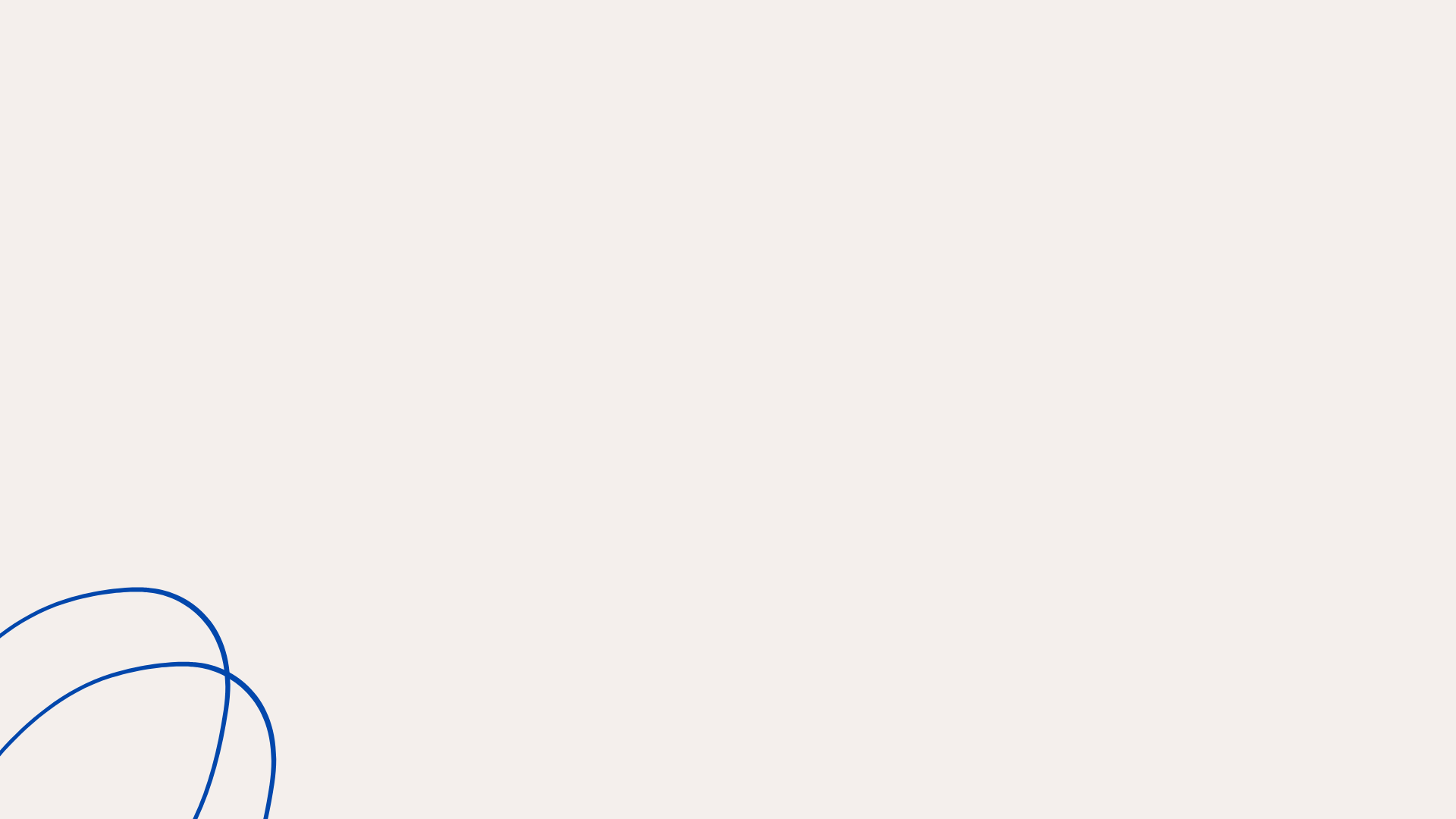 3 Tactical areas
-CONTENT-CUSTOMERS-TEAM MEMBERS
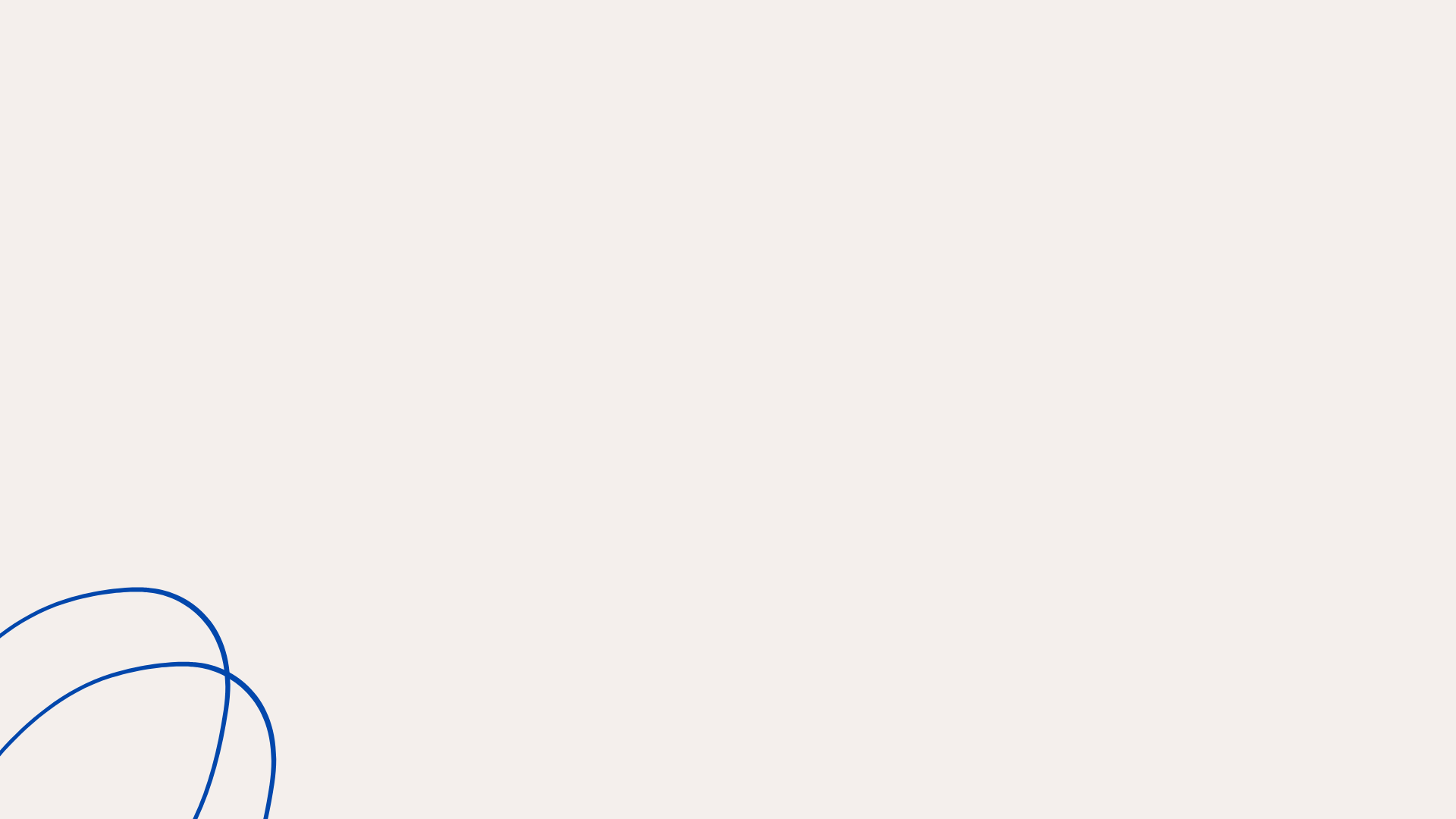 Content
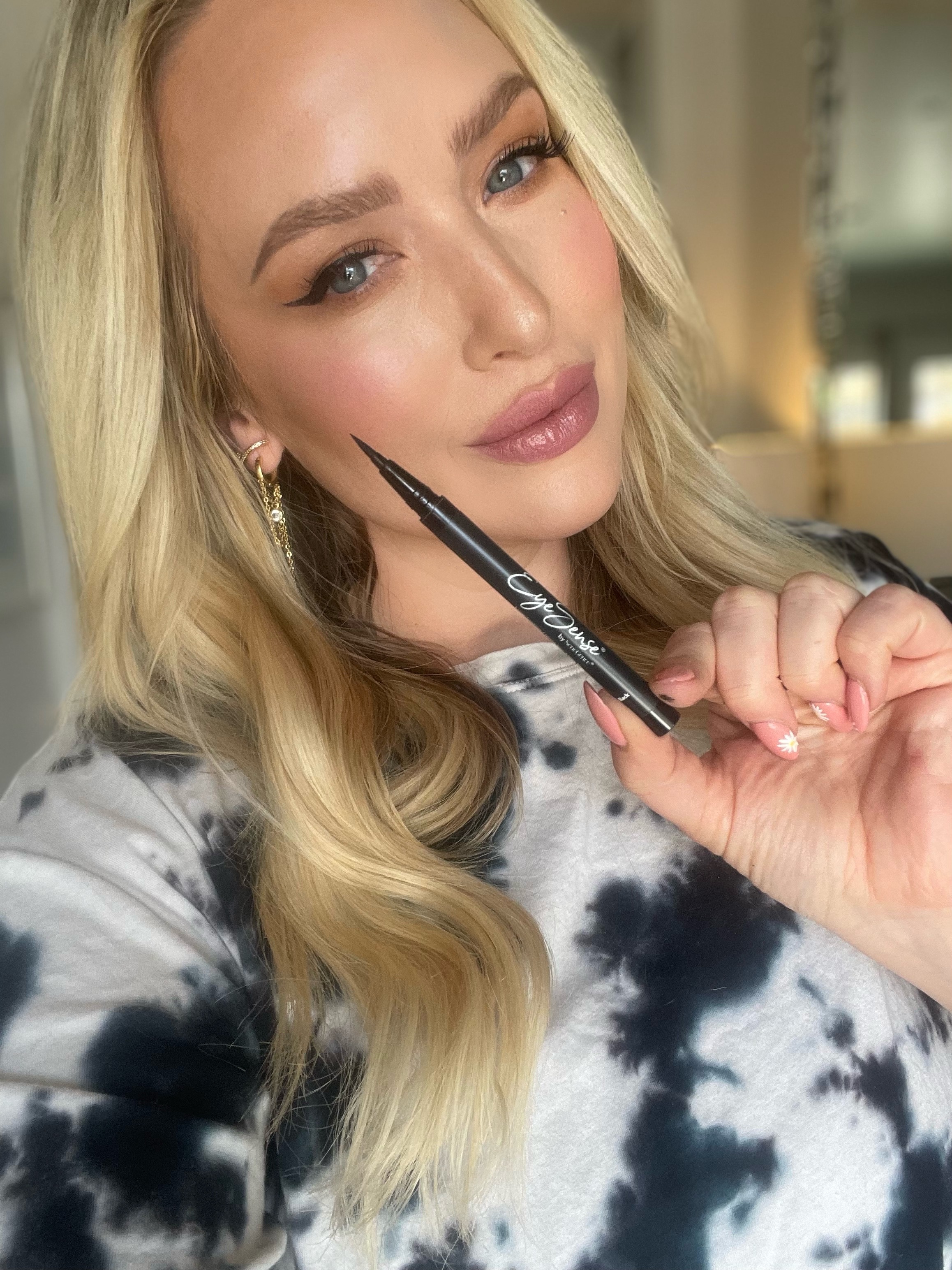 Ask yourself……

IS THERE ANY VALUE BEYOND THIS POST
 BEYOND JUST SELLING?
1 - Order product
2-Take a selfie with the product 
(could be with kids to make it real life,
 doesn’t have to be perfect) 
3- Tell story - share solution
4- Make offer
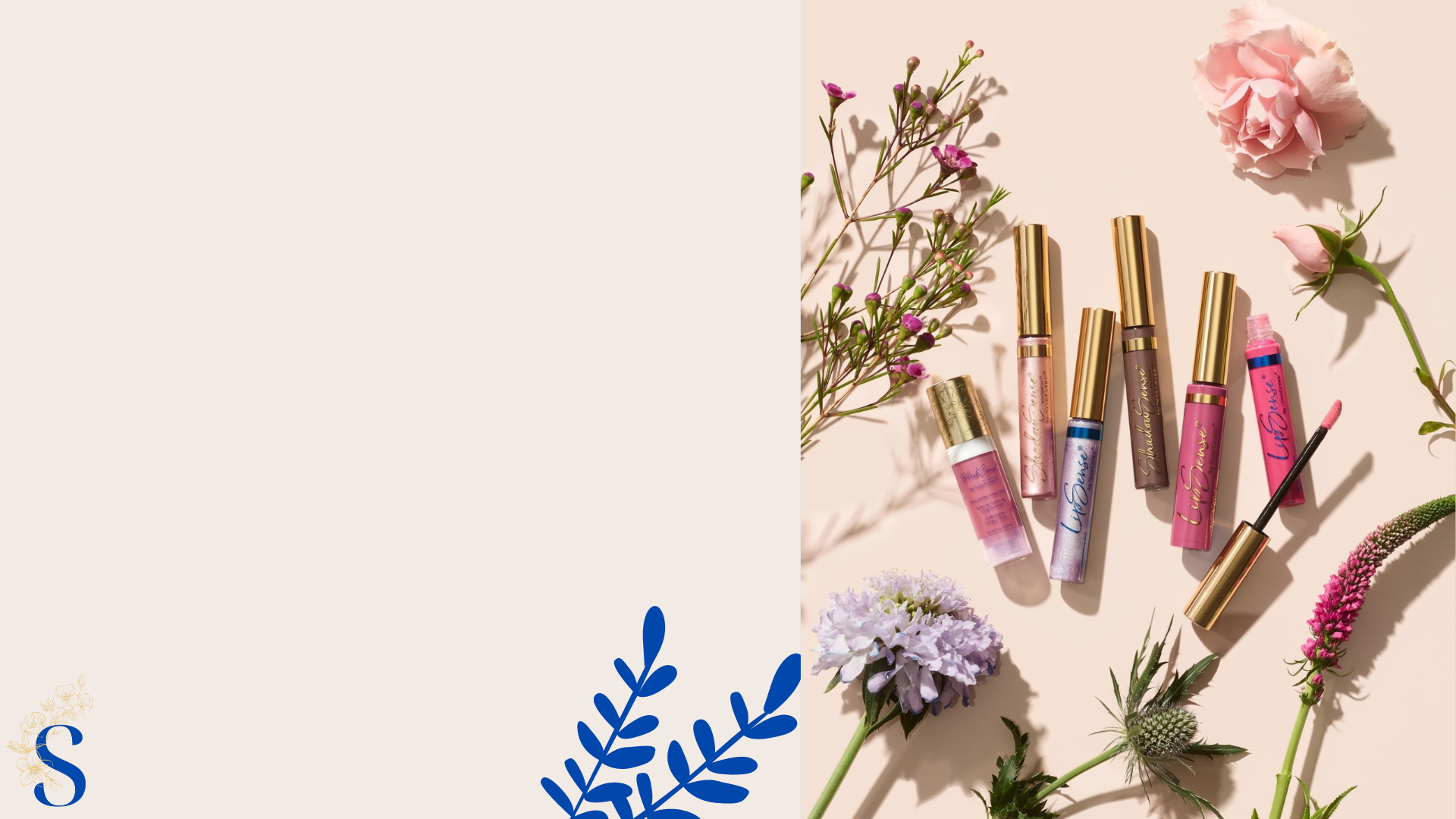 CUSTOMERS
FIRST PRIORITY -  Current Existing Customers
(based on lifetime customer value or 
average order value)

SECOND PRIORITY - Past Customers
(recent to older orders)

YOU are starting the conversation.
Not leading with product info.
LEAD WITH HELPING AND 
PROBLEM SOLVING!
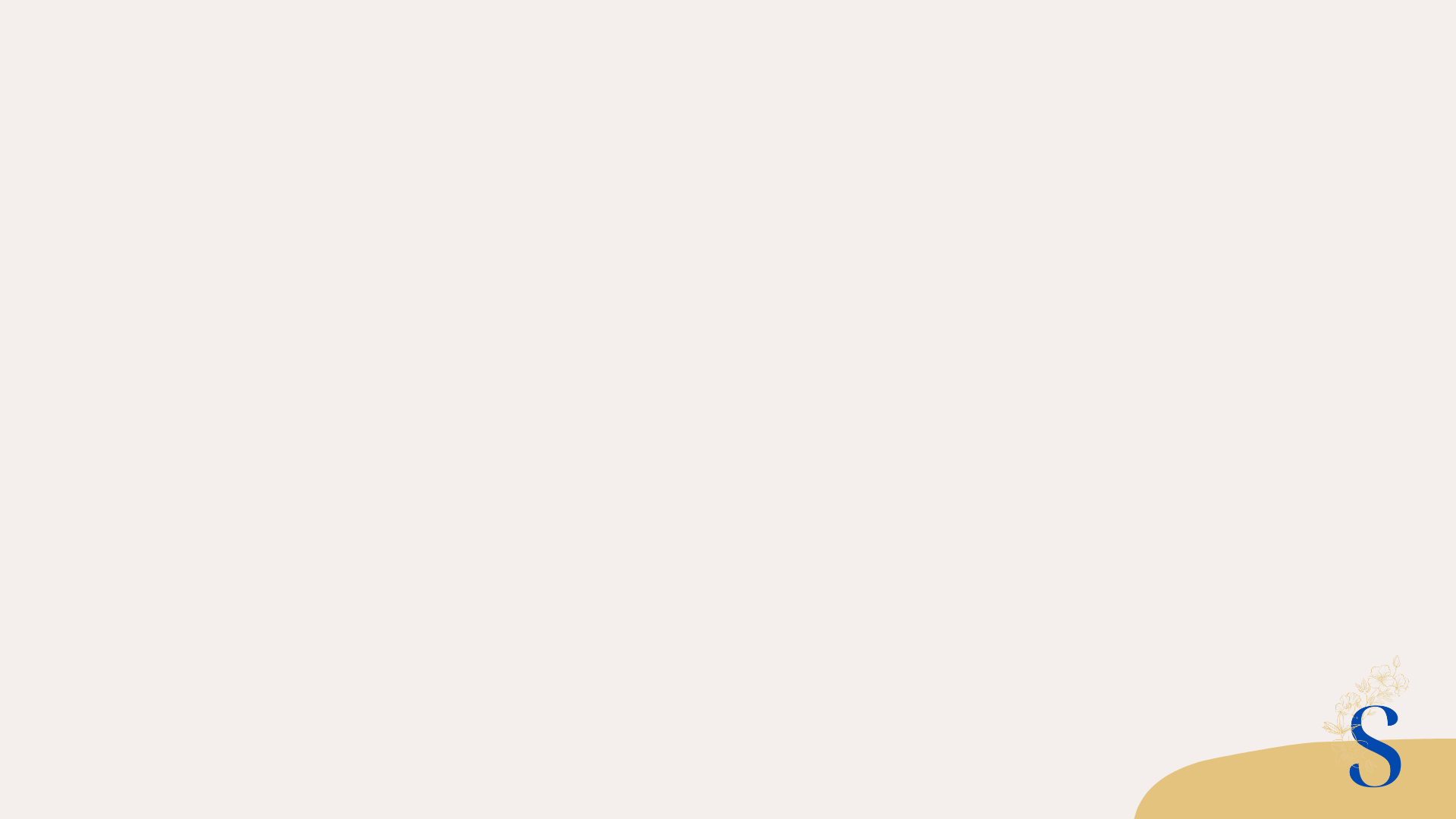 Team
Show CURRENT TEAM: members the right way to reach out
Have them develop their own story
Strategize
-PAST TEAM MEMBERS: reach out authentically 
-check in / lead with care
-why did you stop?
-slow down and connect
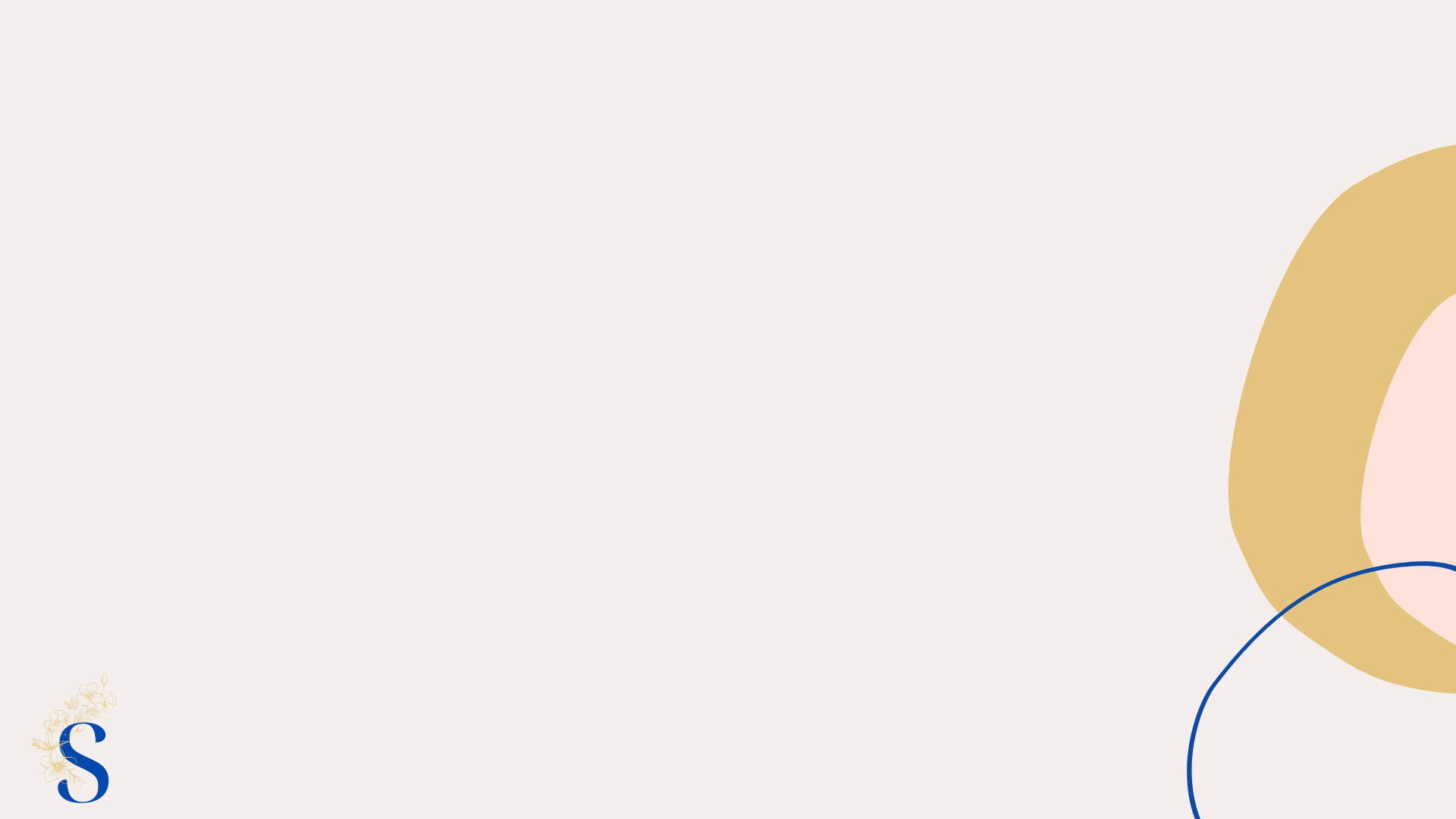 Think about your 
Work flow!

Do you have one?
What is your process?